YETERLİK HİZMETLERİNİN ETKİNLEŞTİRİLMESİNE YÖNELİK ALTERNATİFLER
Prof.Dr. Gülen GÜLLÜ
Hacettepe Üniversitesi Çevre Mühendisliği Bölümü
Amaç
Çevre yönetimine yönelik izin-lisans, ÇED, çevresel ölçüm, izleme ve denetim faaliyetleri kapsamında hizmet veren kurum ve kuruluşların yeterlik koşullarının verilen hizmetin kalitesinin artırılmasına yönelik alternatiflerin gözden geçirilmesi  
ÇED Yeterlik Hizmetleri
Çevre Yönetim Yeterlik Hizmetleri
Toprak Kirliliğinin Kontrolü ve Noktasal Kaynaklı Kirlenmiş Sahalara Dair Yönetmelik kapsamındaki Yeterlik Hizmetleri
Deniz Çevresinin Petrol ve Diğer Zararlı Maddelerle Kirlenmesine İlişkin Risk Değerlendirmesi ve Acil Müdahale Planlarına ilişkin Yeterlik Hizmetleri
Yeterlik Verilme Koşulları
Akreditasyon:  bir kuruluşun veya bireyin bir dizi belirlenmiş gereksinimi karşıladığının üçüncü bir tarafça resmi olarak tanınmasına atıfta bulunur. Gönüllülük esasına dayanır. Verilen hizmetin kalitesi güvence altındadır. Firmanın verebileceği belirli bir hizmet akredite edilebilir. 
Sertifikasyon: Sertifikasyon aynı resmi tanımaya dayanır, ancak üçüncü bir tarafça yazılı bir güvence (sertifika) sağlanmasını içerir.  
Kayıt: Belirli bir belge sunumuna bağlı olarak kaliteli bir hizmet sunma yeteneğine sahip bir kuruluş olduğu yasal olarak belirlenmiş firmaları tanımlar. Ancak, verilen hizmetin kalitesine dair güvence sağlamaz.
GÖNÜLLÜ
GÖNÜLLÜ
ZORUNLU
Çevre Yönetim Hizmeti Veren Kişi/Firmaların Sertifika ve Akreditasyon İşlemleri
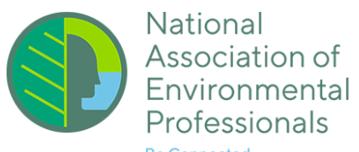 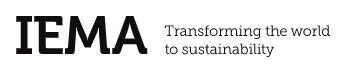 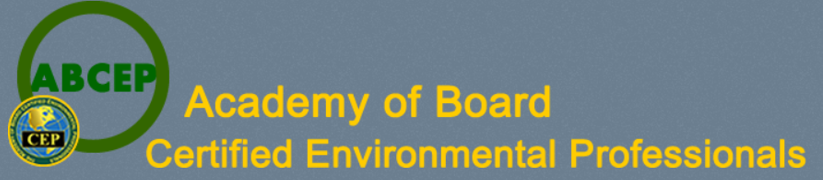 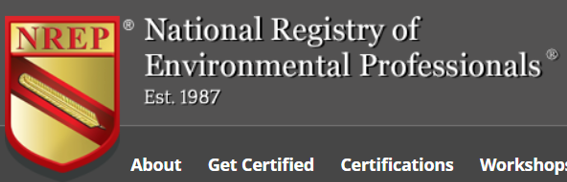 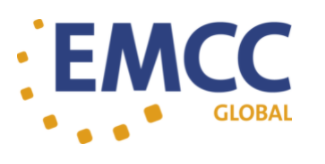 EMCC tarafından Akredite ÇED Firmaları
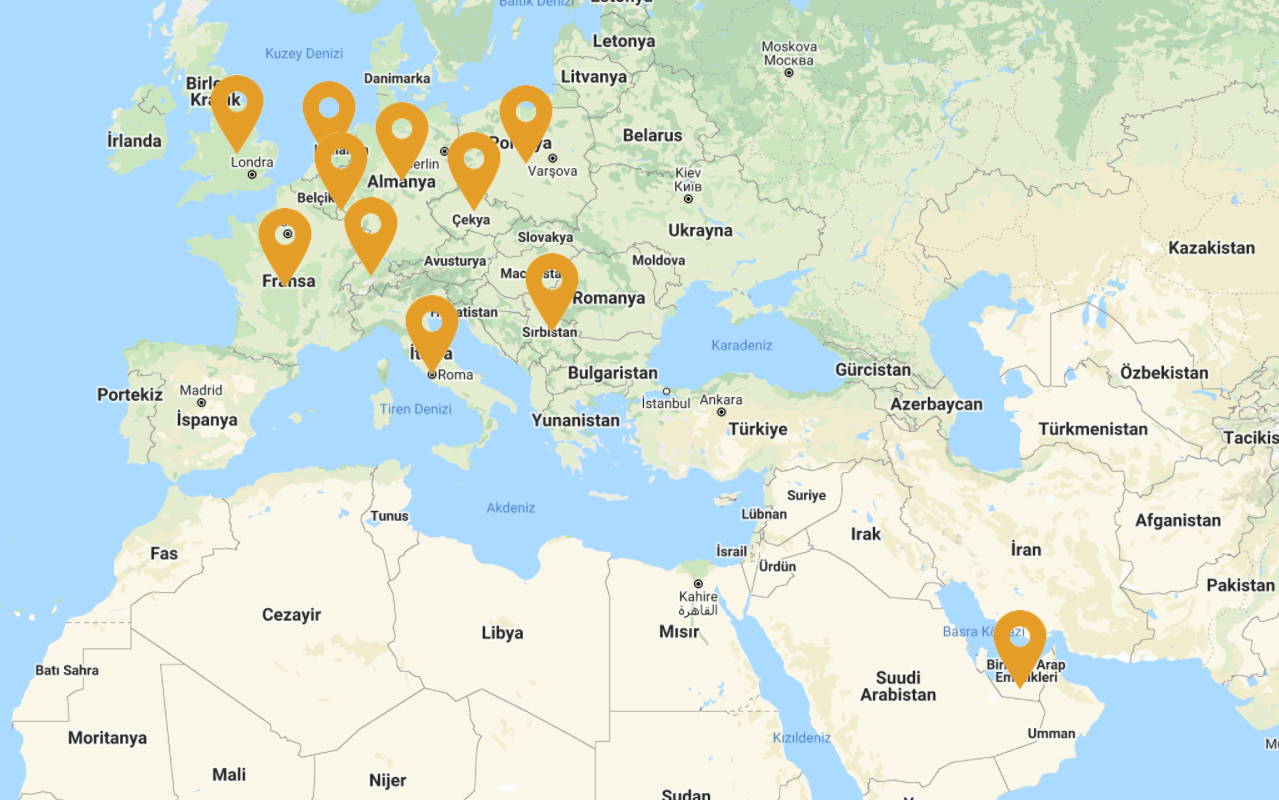 Institute of Environmental Management and Assessment (IEMA)
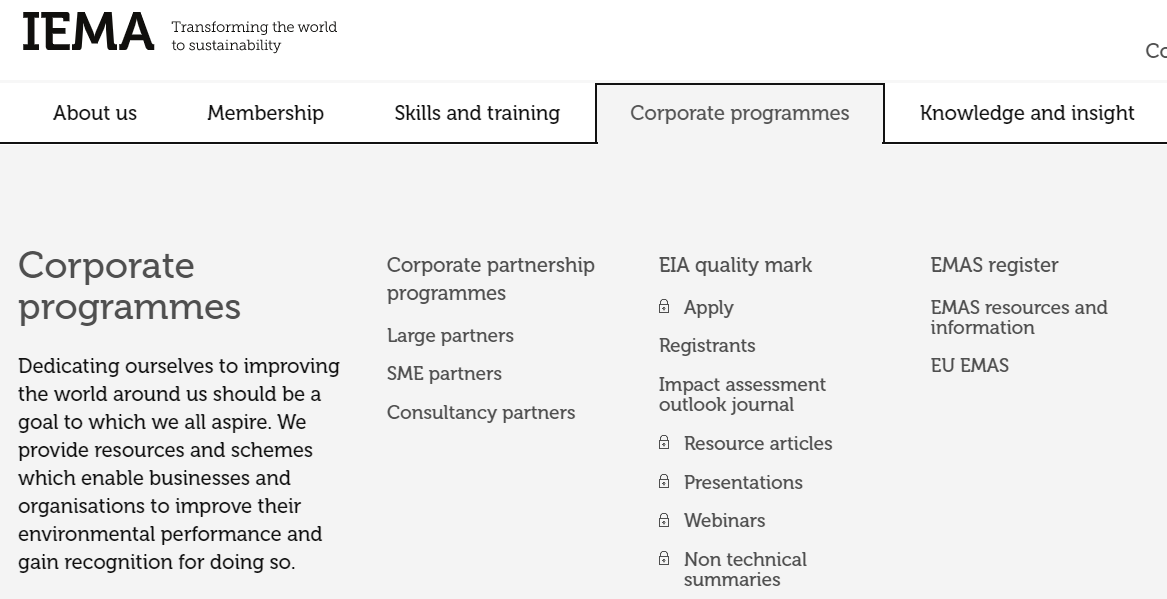 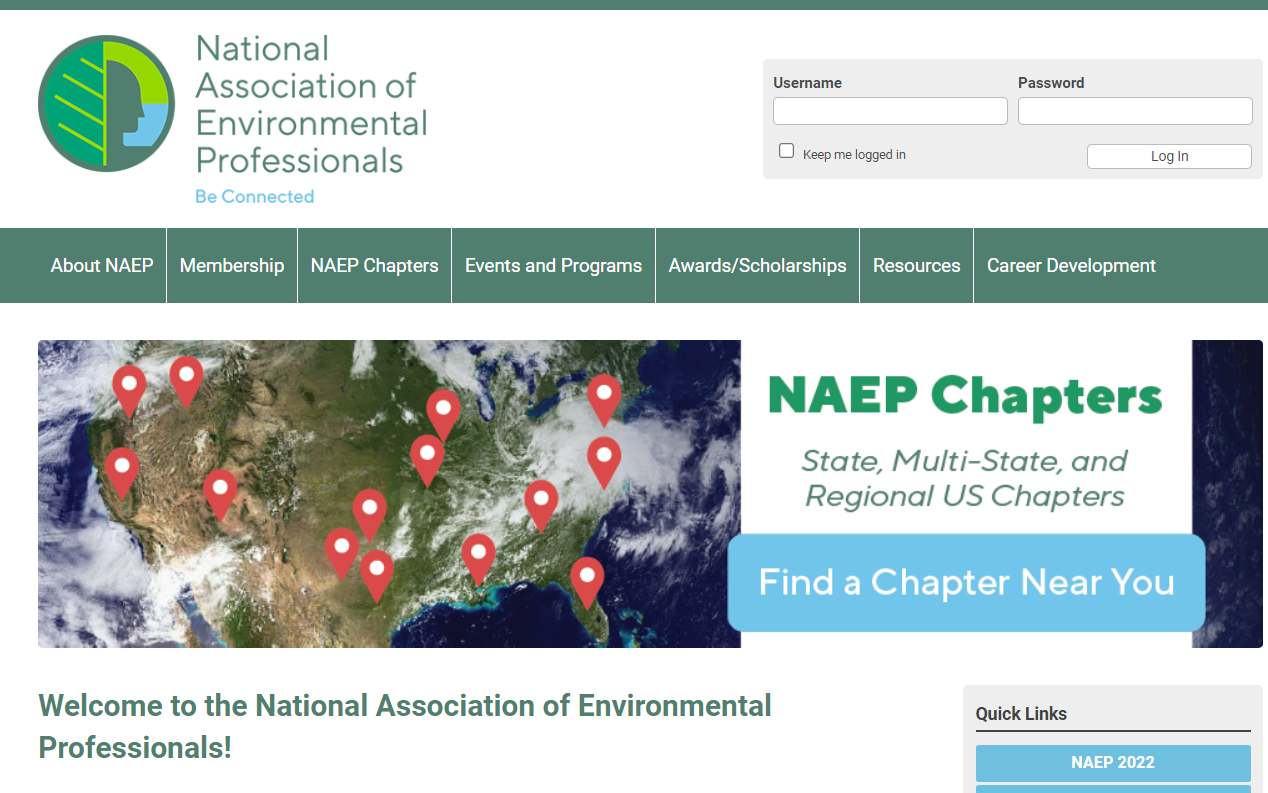 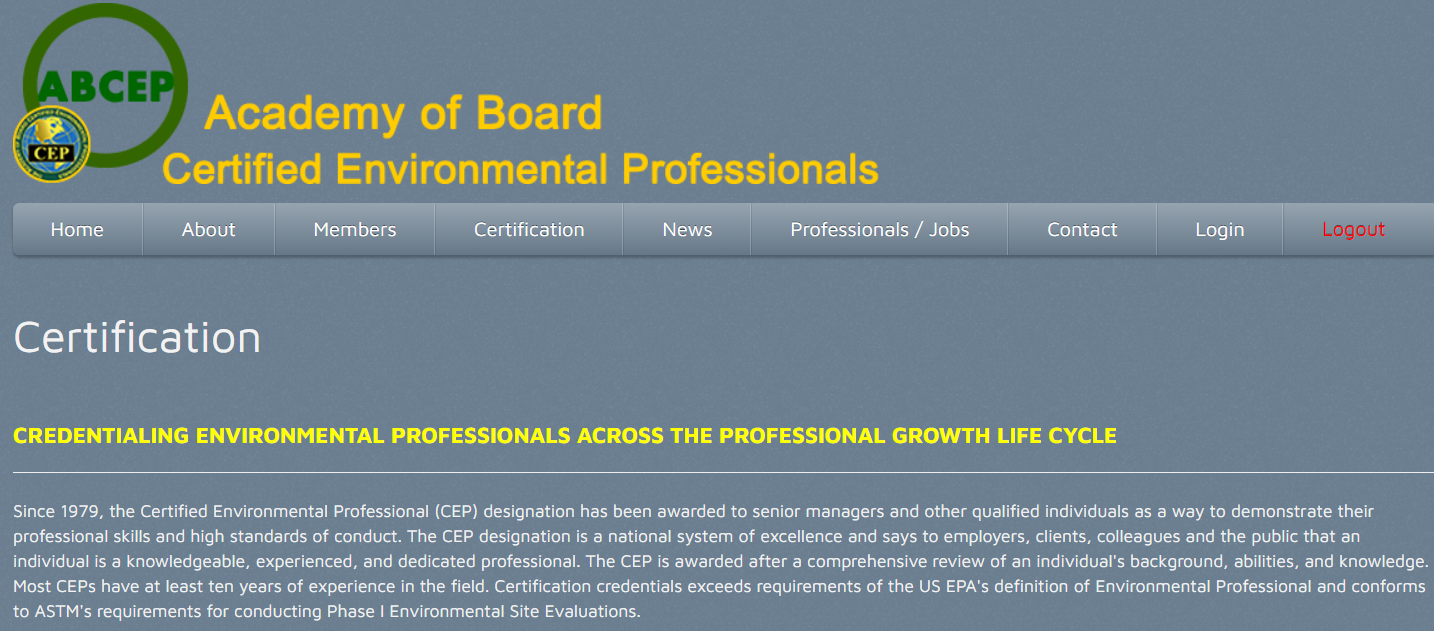 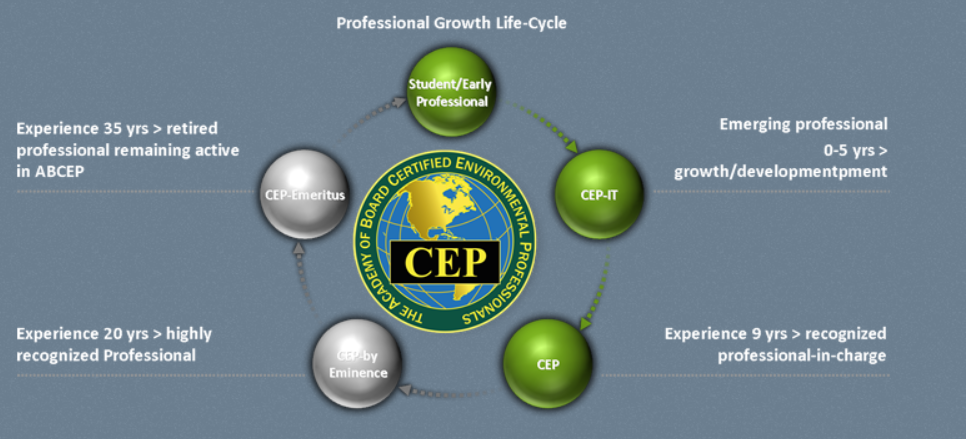 CEP olmanın		CEP Çalıştırmanın avantajı			avantajı
• Pazarlanabilirliği ve kariyer fırsatlarını artırır
• Mesleki gelişim sağlar
• Profesyonel becerileri onaylanır
• Ağ oluşturma fırsatlarını geliştirir
• Çevre eğitimi desteklenir
İşveren/Müşteriler:
• Mesleki sorumluluk sigortası maliyetlerini azaltın
• Müşterilere verilen teknik teklifleri güçlendirmek
• Bilgi ve becerilere olan güveni ve başarıyı artırır
• Faturalandırma oranlarını artırın
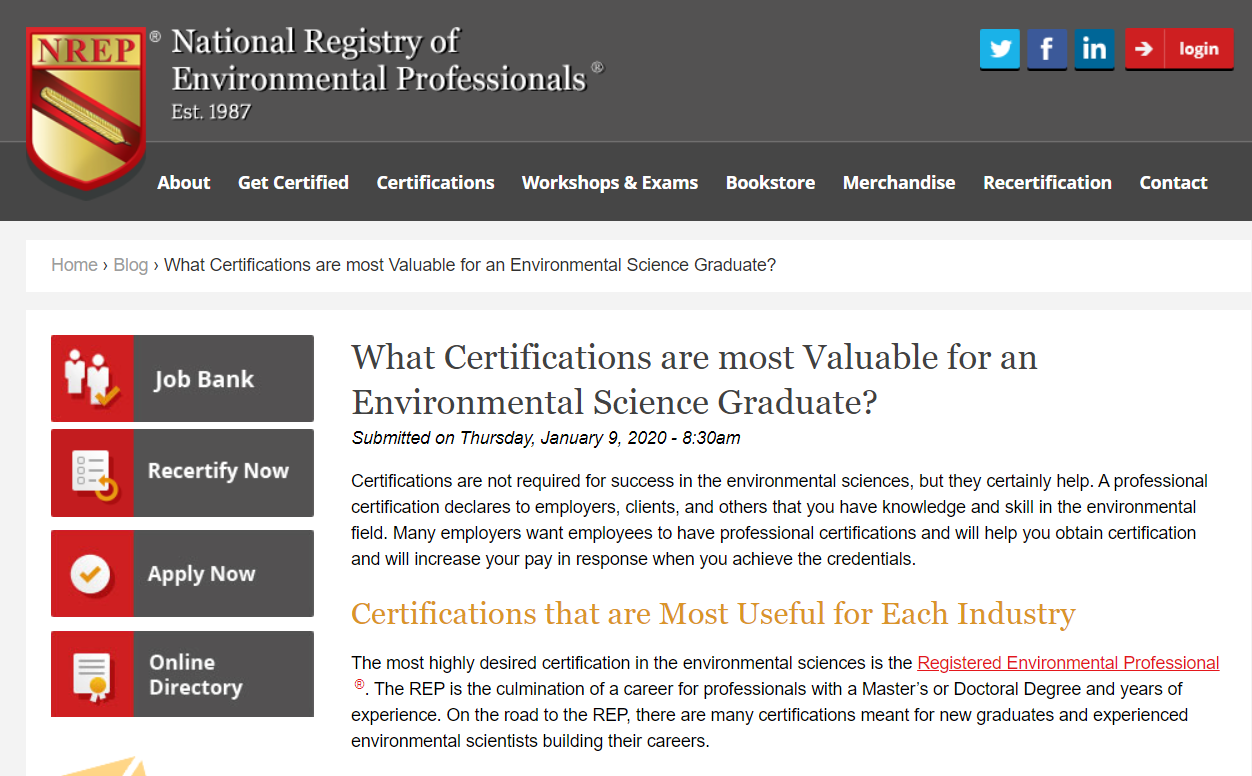 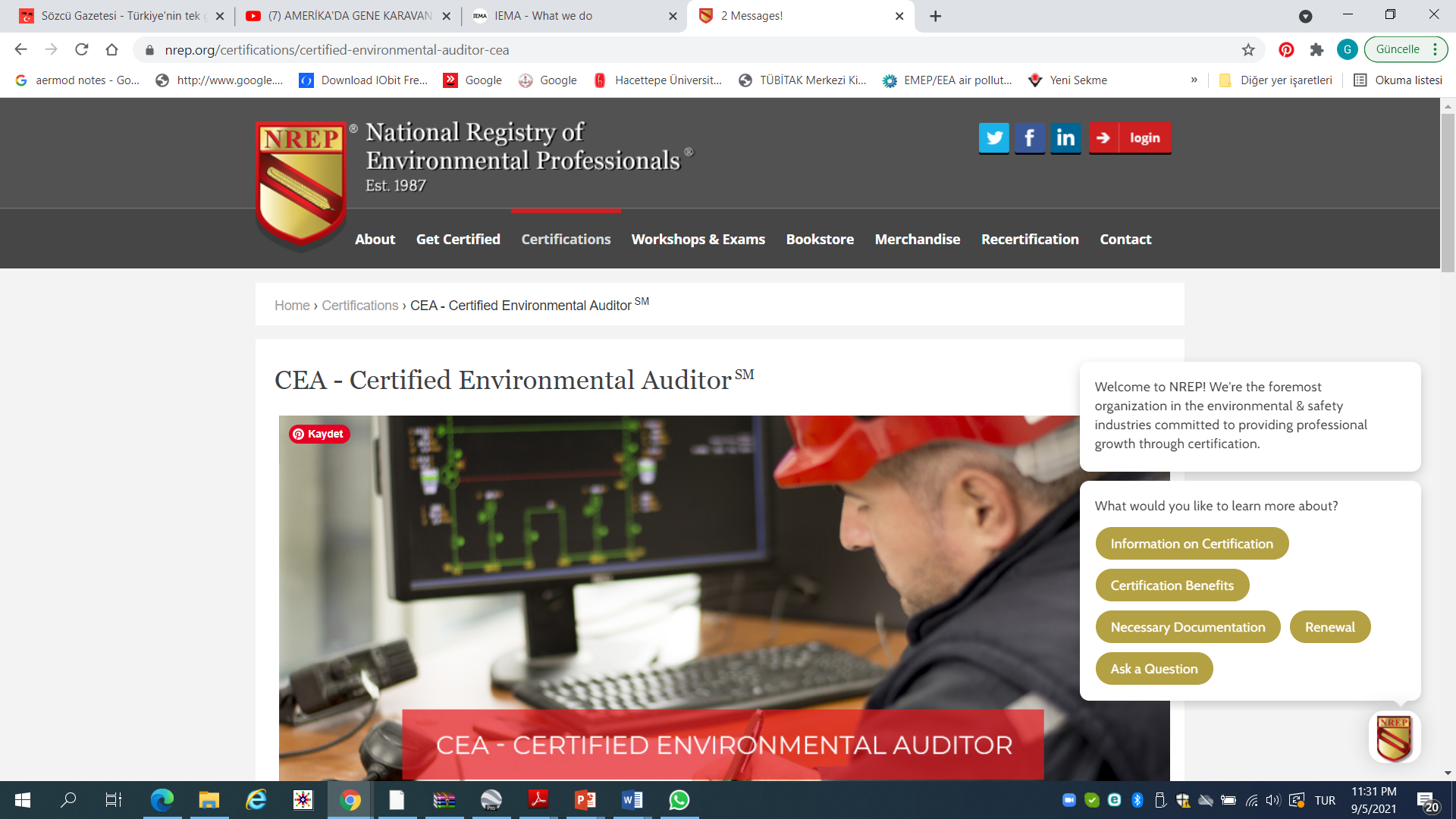 Yeterlik Hizmetlerinin Etkinleştirilmesi Dair Kapasite Geliştirilmesi Projesi
Faydalanıcı Kurum: Çevre ve Şehircilik Bakanlığı-Çevre Yeterlik Şubesi
Amaç: 	Yeterlik Belgesi’ne sahip kurum/kuruluşlarda aranacak koşulların gözden geçirilmesi,
 Yeterlik Belge başvurularının değerlendirilmesi ve denetlenmesine ilişkin usul ve esasların belirlenmesi,
 Yeni yeterlik konularının araştırılması (PTD/ÇED izleme vb.) ve geliştirilmesi,
 Yeterlik Belgesi’ne sahip kurum/kuruluşlarda görev alan personellerin alan uzmanlığa sahip olması konusunda düzenlemeler geliştirilmesi,
 Yeterlik yönetim yazılımının gerekliliklerinin, analiz ve tasarımının hazırlanması
 Sektörel bazda yeterlik şartlarının oluşturulması
ÇED Yeterlik Gereksinimi ve Firma Sayısı
Toplam 206 Firma
ÇED Yeterlik Gereksinimi ve Firma Sayısı
Çevre Görevlisi Yeterlik Koşulları ve Çevre Görevlisi Sayısı
Çevre mühendislerinin başvuru yapmaları halinde,
En az dört yıllık üniversite mezunu olup, Bakanlık merkez ve taşra teşkilatlarında; ilgili teknik birimlerinde en az beş yıl çalışmış olanlara, durumlarını belgelendirerek başvuru yapmaları halinde, 
Üniversitelerin mühendislik bölümlerinden veya fen fakülteleri ve fen edebiyat fakültelerinin fizik, kimya, biyoloji, biyokimya, jeoloji bölümlerinden veya veterinerlik fakültelerinden mezun olanlardan, Bakanlıkça yapılacak veya yaptırılacak temel çevre bilimleri ve çevreye ilişkin kanun ve ikincil düzenlemeler konusunda eğitime katılarak, düzenlenecek sınavdan 100 üzerinden 70 ve üzeri puan alarak başarılı olanlara, başvuru yapmaları halinde,
Çevre Görevlisi Yeterlik Koşulları ve Çevre Görevlisi Sayısı
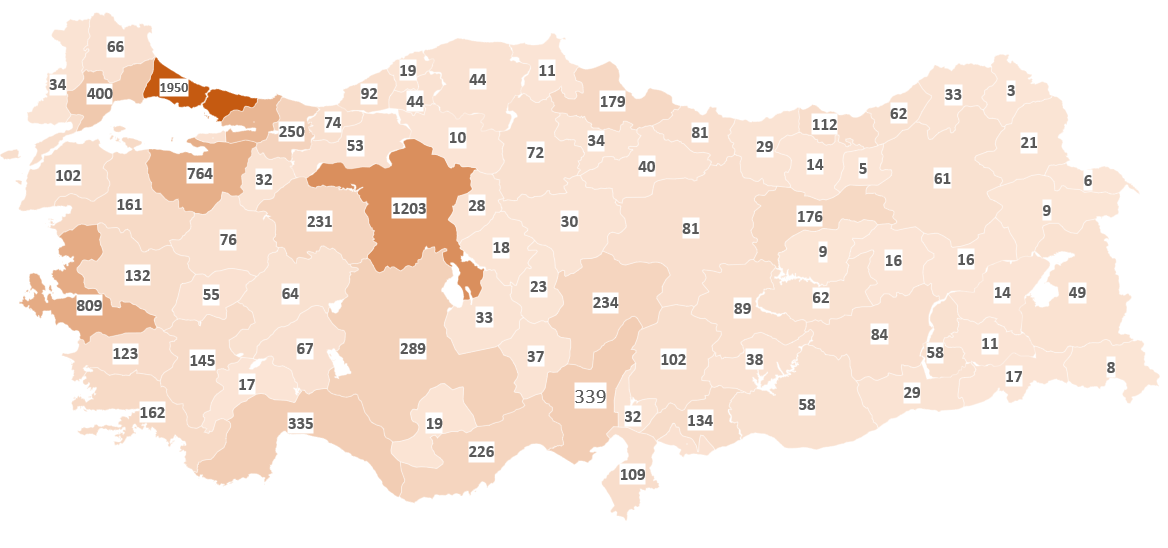 11.814 Çevre Görevlisi (%83’ü Çevre Mühendisi)
Çevre Danışmanlık Yeterlik Koşulları ve Çevre Danışmanlık Firması Sayısı
Çalışma Mekanı
Toplantı Salonu
Arşiv Odası
Hizmet Aracı
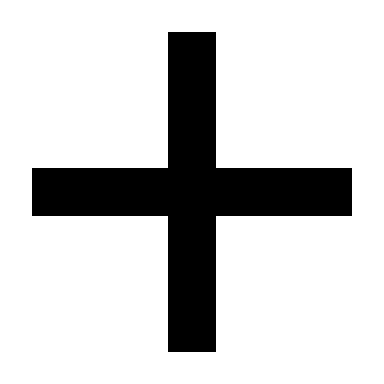 Şahıs firmalarına yeterlik belgesi verilmiyor.
Çevre Danışmanlık Yeterlik Koşulları ve Çevre Danışmanlık Firması Sayısı
646 Danışmanlık Firması
16 ilde hiç danışmanlık firması bulunmuyor.
Çevre Yönetim Hizmetleri Kapsamında Denetim
Çevre Danışmanlık Firmaları Çevre ve Şehircilik Bakanlığı tarafından denetlenmektedir.
Yeterli Çevre Görevlisi/Mühendisi var mı?
Ek 1: 2984 tesis
Ek 2: 17510 tesis

Ek 1 tesisleri 2 puan, Ek 2 tesisleri 1 puan = 23478 puan
100% kapasite ile çalışılması durumunda gerekli olan Çevre Gör/Müh.= 23478/16 = 1467 kişi
%75 kapasite ile çalışılması durumda = 1950 Çevre Gör/Müh yeterli
Belge sahibi sayısı : 11814
En az 1 tesise atanmış aktif görevde Çevre Gör/Müh = 6738 (olması gerekenden 3,5 kat fazla)
Ortalama %20  kapasite ile çalışıyorlar
Sorunlar
ÇED Raporlarının kalitesizliği
Çevre Yönetim hizmetlerinin kalitesizliği
Çevre Bakanlığı uzmanlarının, çevre mevzuatına bağlı uygulamalar açısından yeterlik sahibi kişi/kuruluşların danışmanı gibi görev yapıyor olmaları
Sektörde ücretlerin düşüklüğü
Tesiste bulunmadan rapor hazırlanması
Yeterinden fazla Çevre Görevlisi/Mühendisi olması
Üretilen rapor ve verilen hizmetin kalitesinin denetleme eksikliği
Sektörel yeterlik şartlarının olmaması
Çalışanların yeterlik şartlarının olmaması
Çözüm önerileri
Tesislerin/Faaliyetlerinin Çevre Mevzuatına Uygunluğunun Akredite Olmuş Üçüncü Taraf Kuruluşlar Tarafından Değerlendirilmesi  
Yeterlik Belgesine Sahip Olan Firmaların ve Kişilerin Sektörel Bazda Alansallaşmasının/Uzmanlaşmasının/Sertifikalarının Olmaması 
Yeterlik Belgesine Sahip Ceza puanlarının şartları
Firmaların Denetim sıklığı ve şartları
Asgari ücret tarifesi uygulanması
Merkezi danışmanlık belirleme şartlarının değerlendirilmesi
Firmaların akredite olması/kişilerin sertifika almasını sağlayacak merkezi otorite kurulması
Görüşlerinizi bizimle paylaşmak için aşağıdaki linki kullanabilirsiniz...
https://form.jotform.com/211714472949058
Anket Ön Sonuçlar – ÇED Yeterlik
Sektörel bazda yeterlilik şartlarının oluşturulması ve bu kurum/kuruluşlarda görev alan personellerin alan uzmanlığa sahip olması konusunda düzenlemeler yapılmalı mıdır?
Sizce ÇED Raporları / Proje Tanıtım Dosyalarının için asgari ücret tarifesi uygulanmalı mıdır?
Sizce ÇED Yeterlik hizmetlerinde merkezi danışmanlık belirleme sistemi uygulanmalı mıdır?
Anket Ön Sonuçlar – Çevre Danışmanlık
Sektörel bazda yeterlilik şartlarının oluşturulması ve bu kurum/kuruluşlarda görev alan personellerin alan uzmanlığa sahip olması konusunda düzenlemeler yapılmalı mıdır?
Sizce çevre danışmanlık firmaları için asgari ücret tarifesi uygulanmalı mıdır?
Sizce çevre danışmanlık hizmetlerinde merkezi danışmanlık belirleme sistemi uygulanmalı mıdır?
TEŞEKKÜRLER.....